TRƯỜNG MẦM NON HOA HỒNG
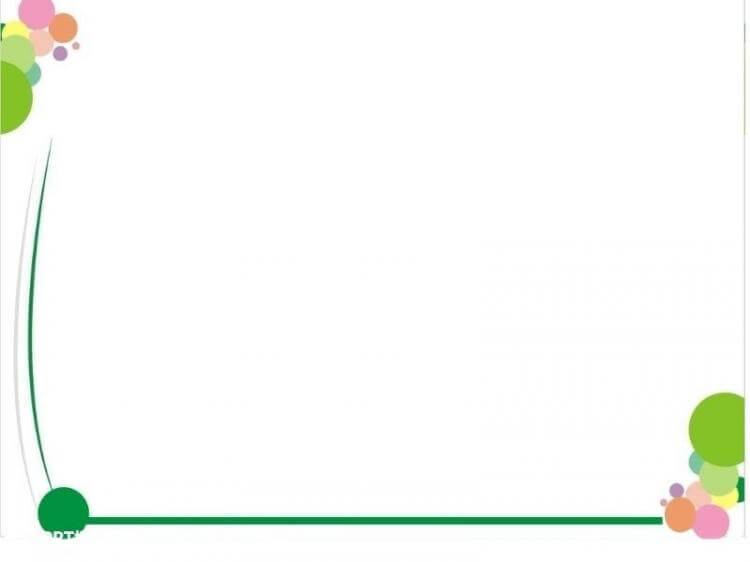 LĨNH VỰC: PHÁT TRIỂN NHẬN THỨC
NBTN: MỘT SỐ LOẠI HOA
LỚP: Nhóm 25-36 tháng
Gi áo viên: Phan Thị Nguyệt
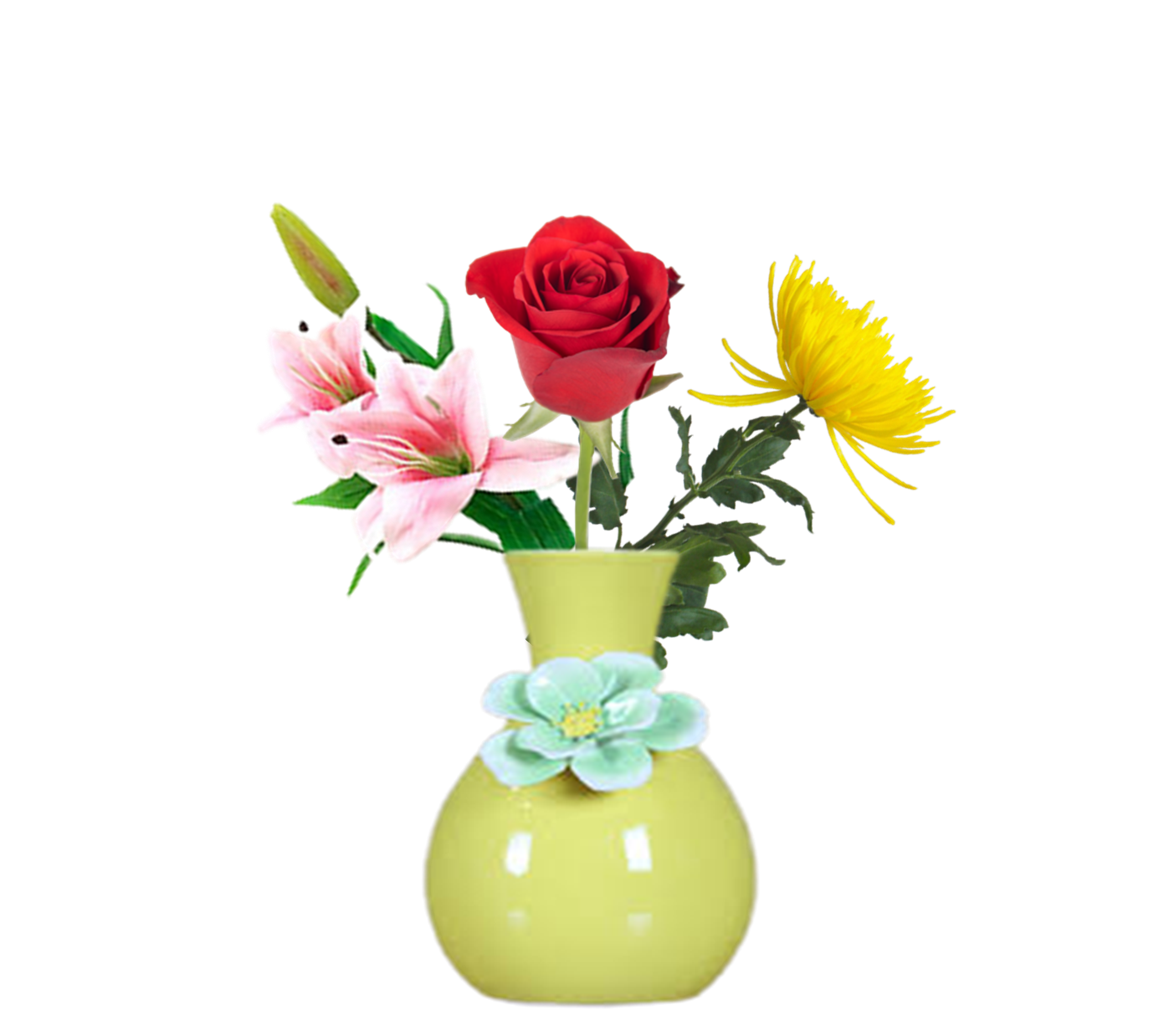 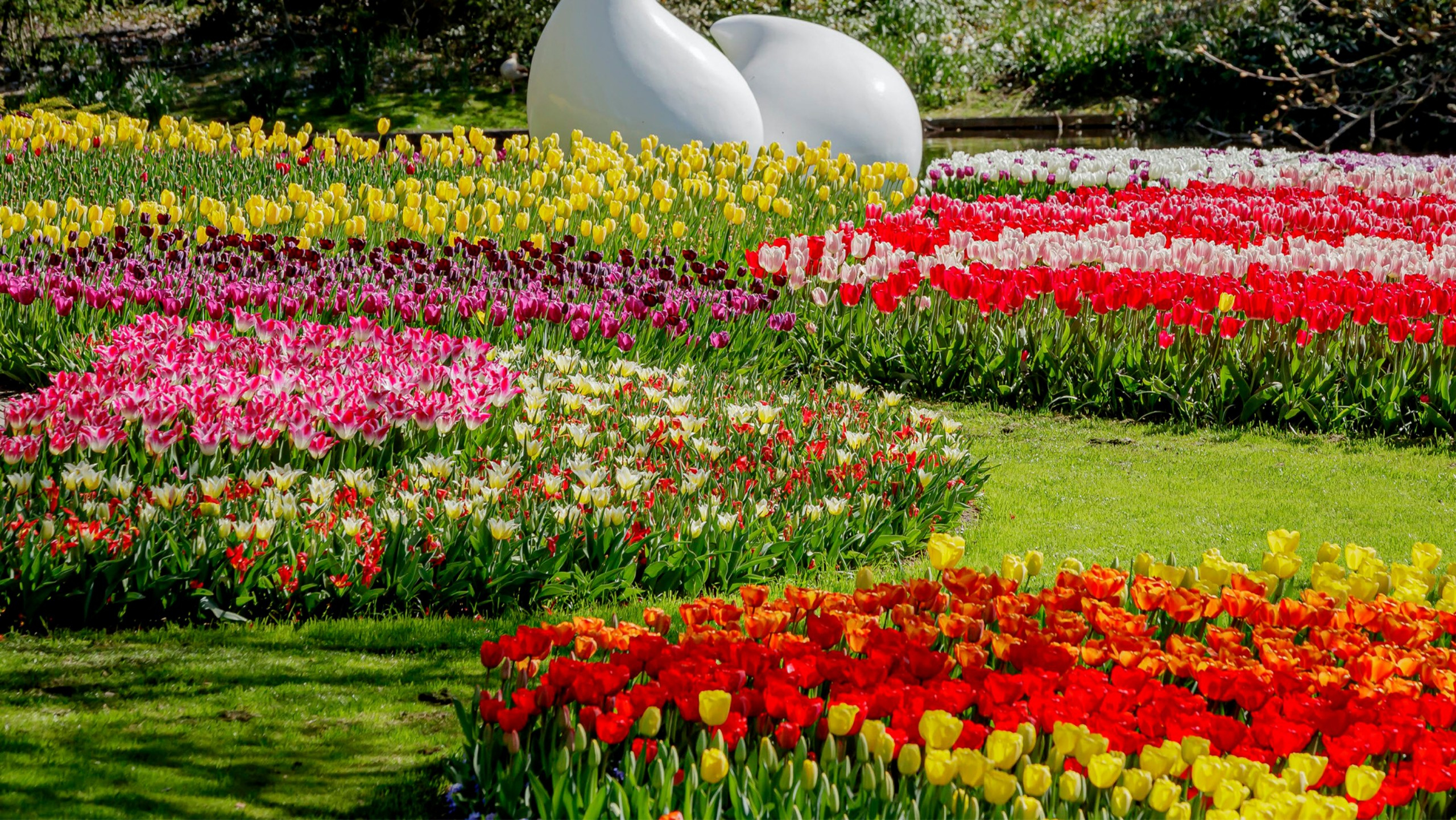 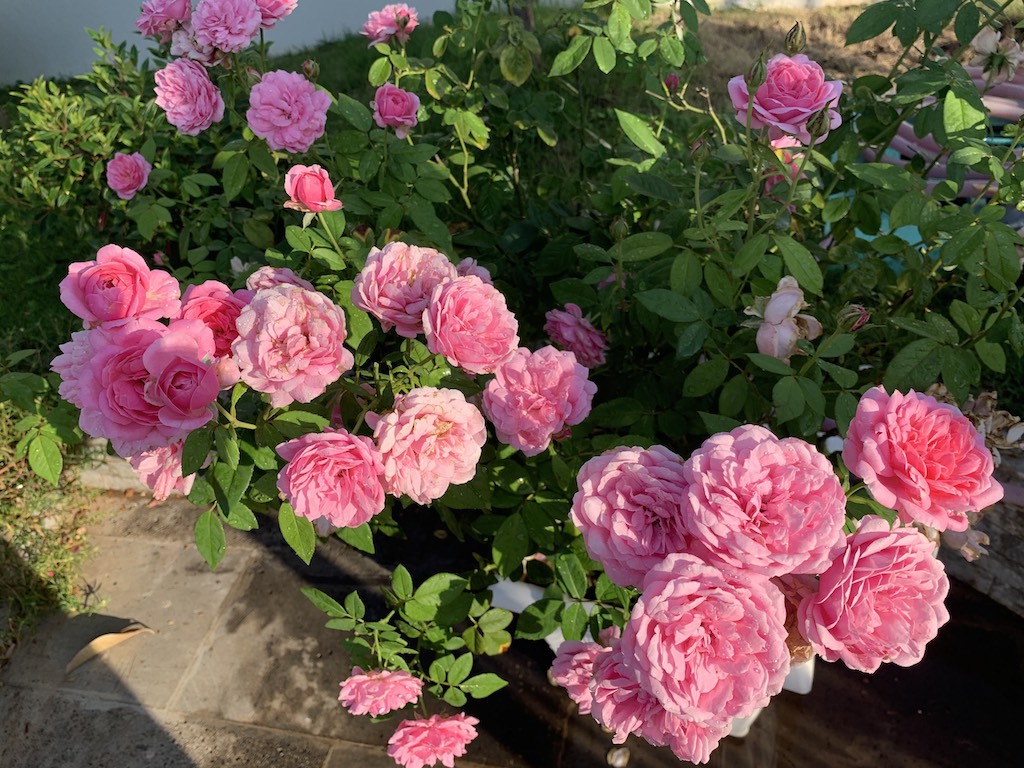 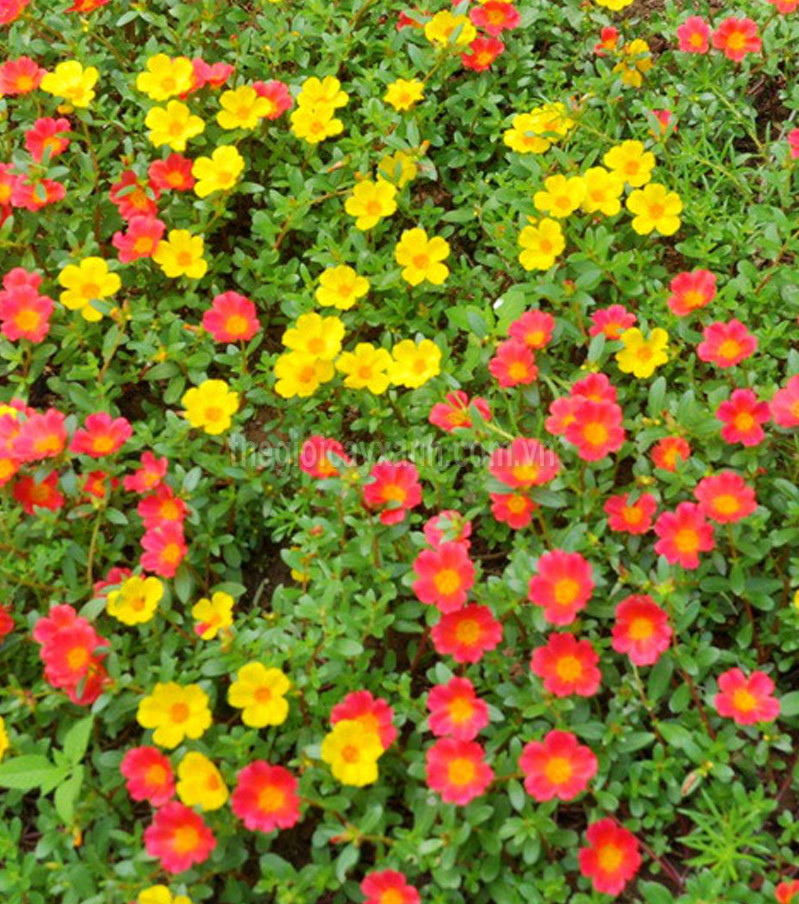 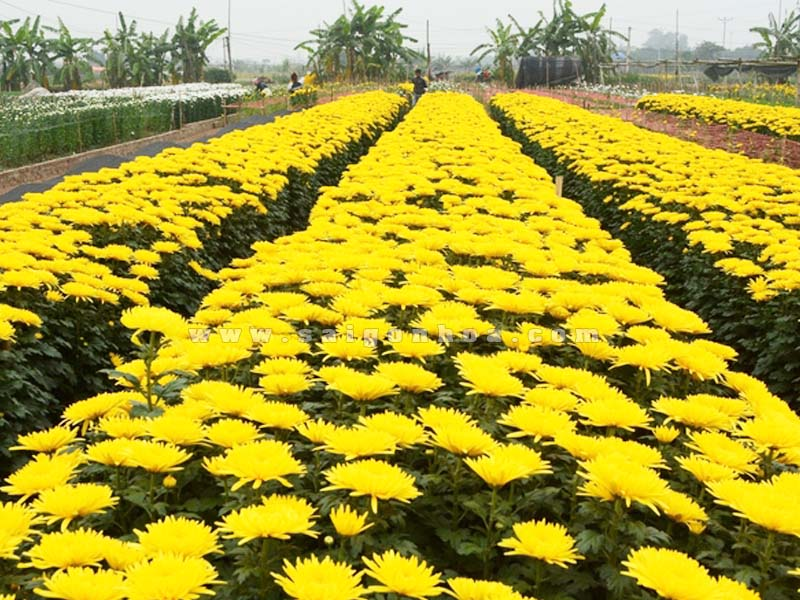 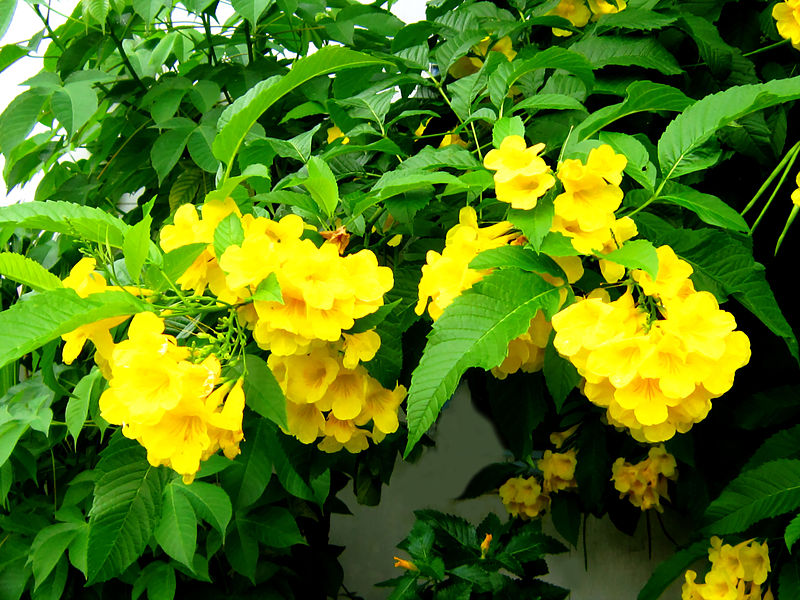 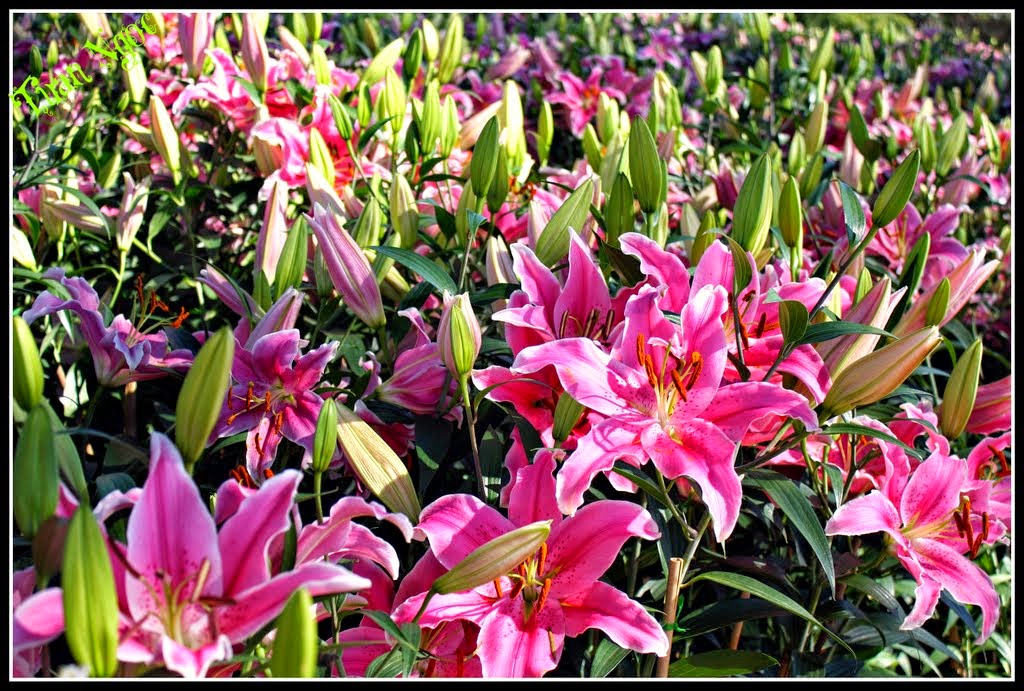 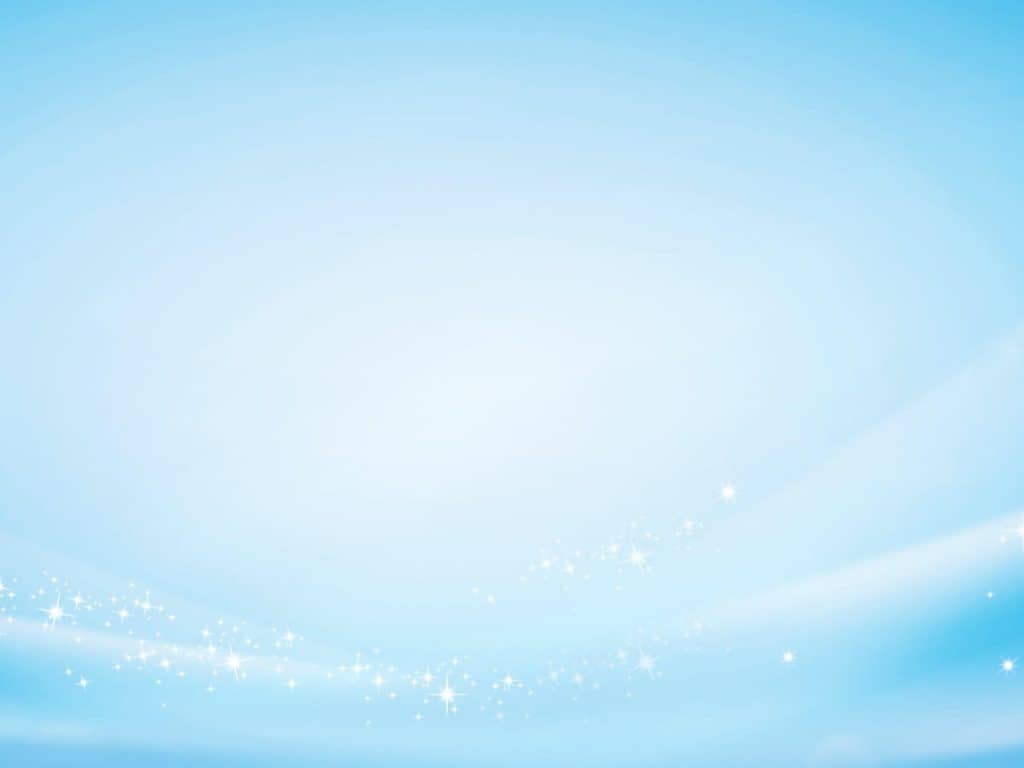 CHƯƠNG TRÌNH
BÉ VUI KHÁM PHÁ
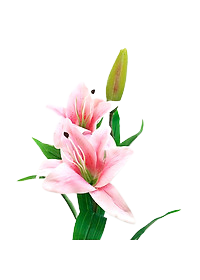 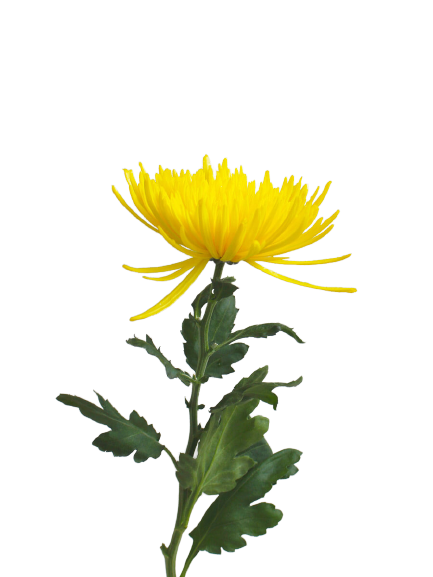 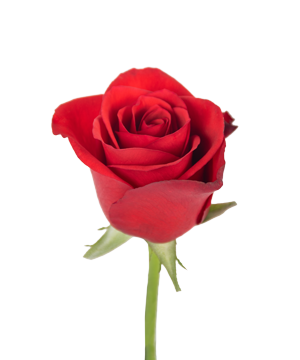 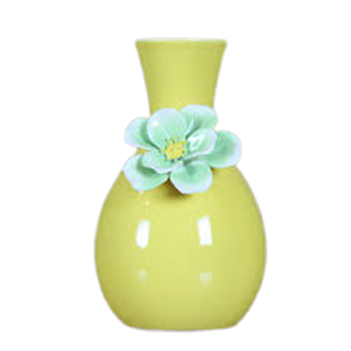 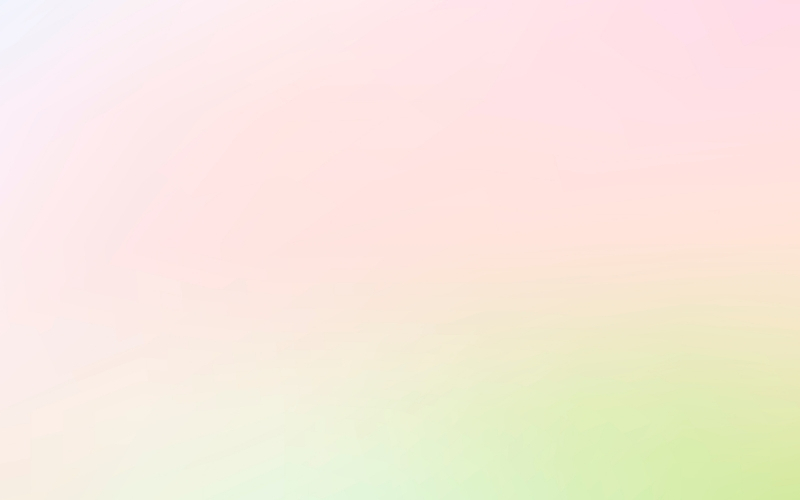 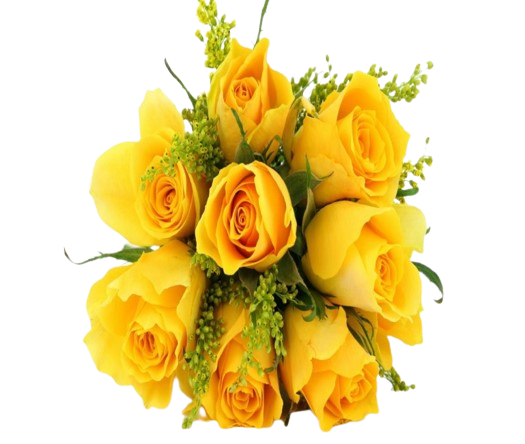 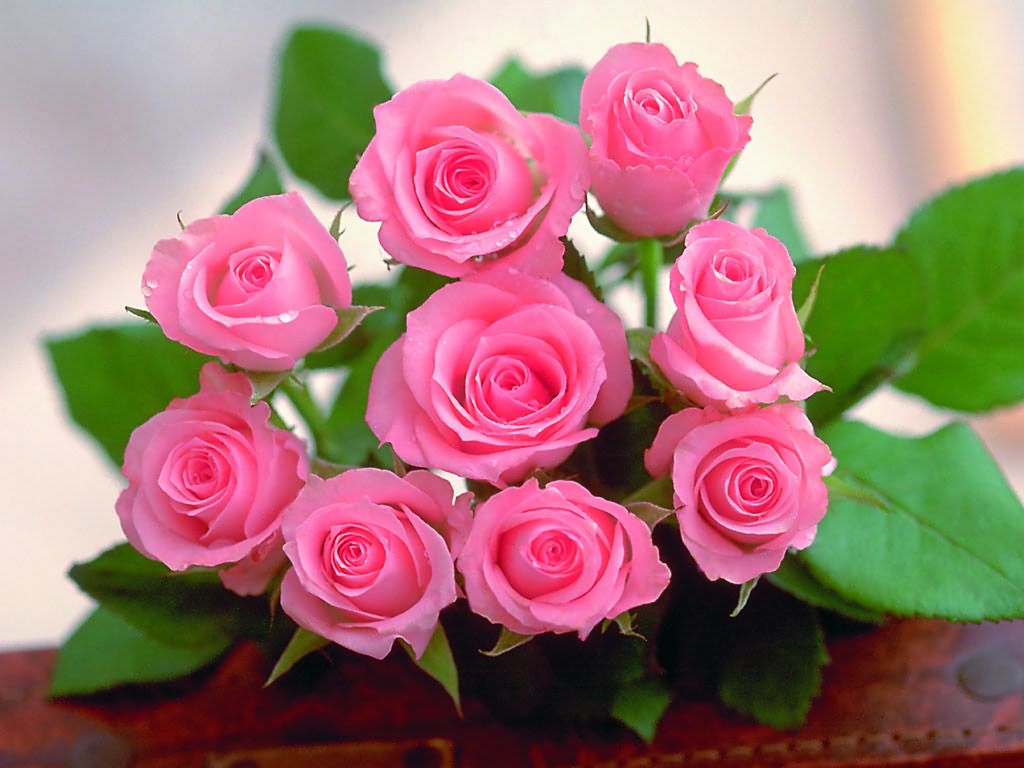 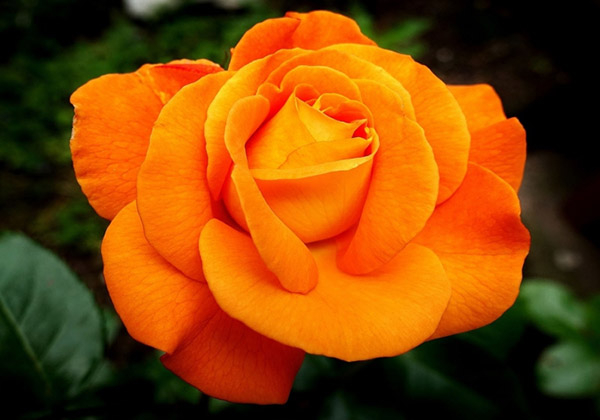 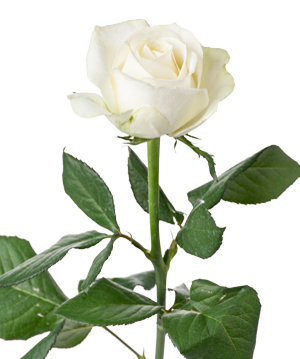 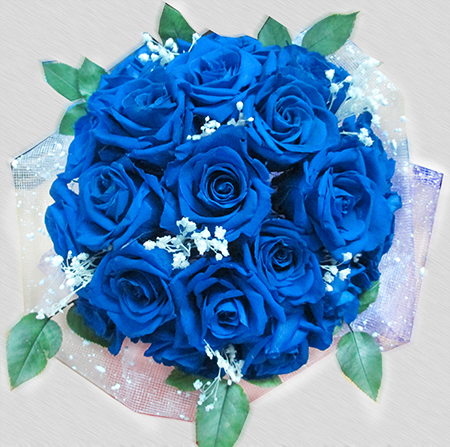 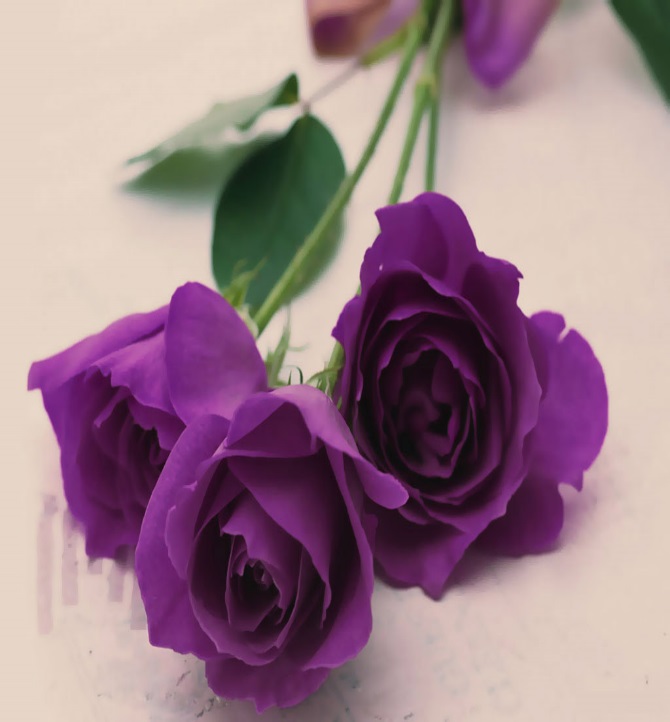 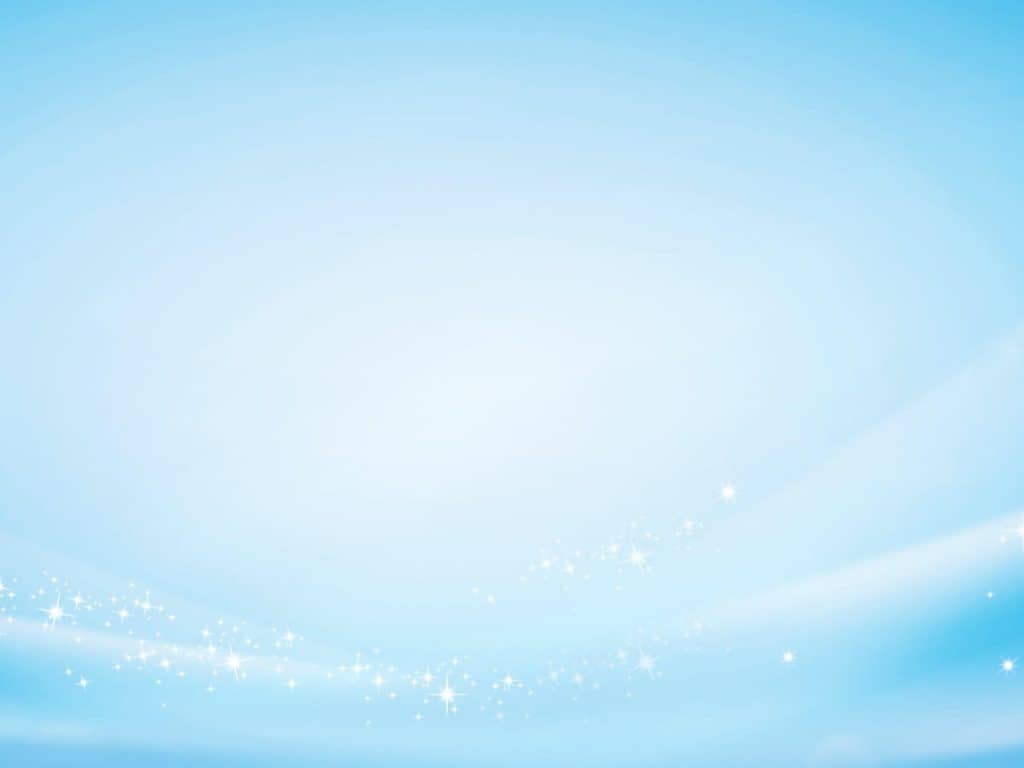 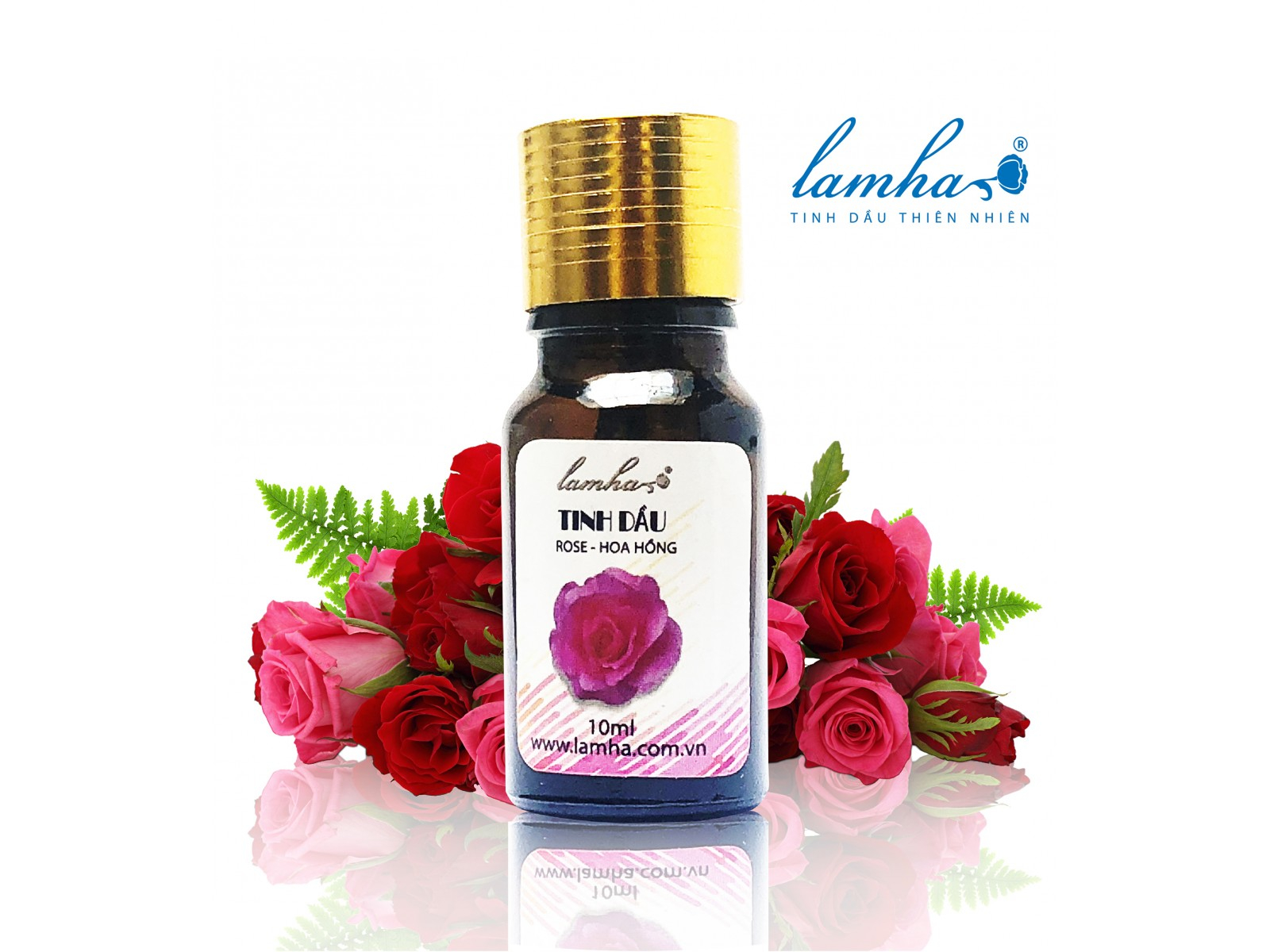 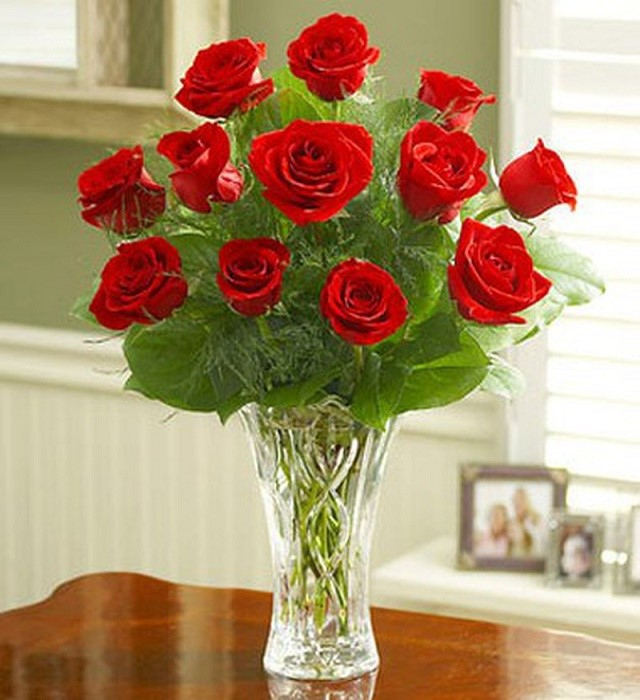 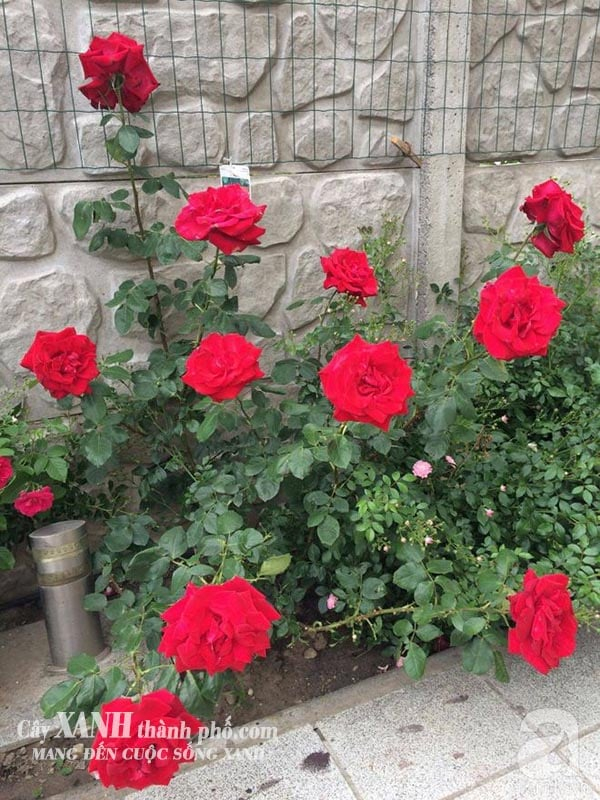 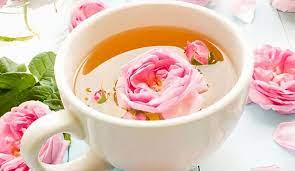 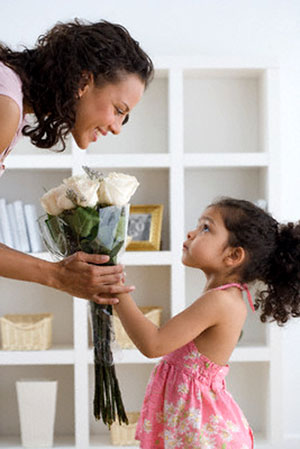 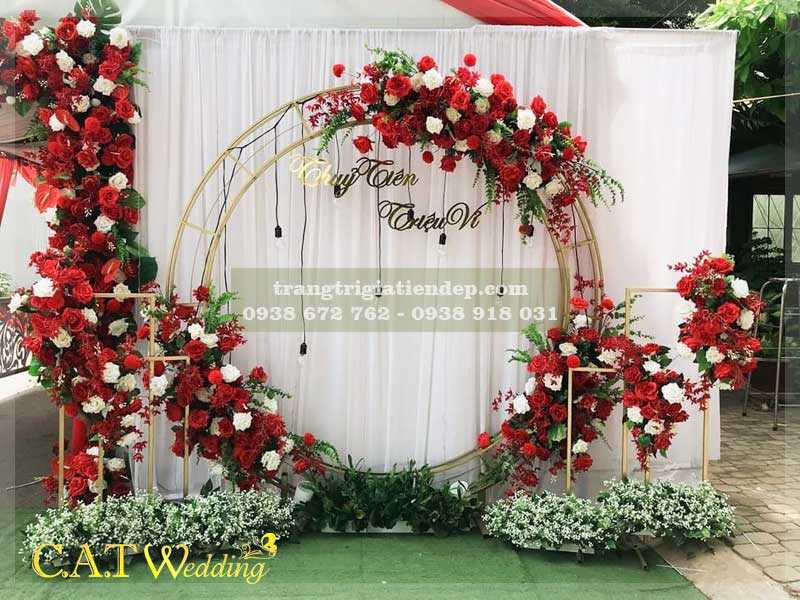 CHƯƠNG TRÌNH
BÉ VUI KHÁM PHÁ
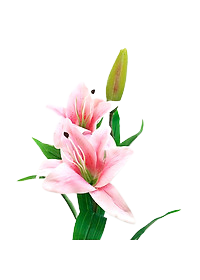 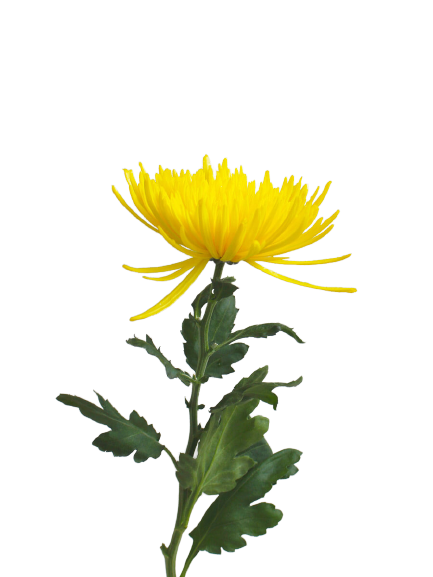 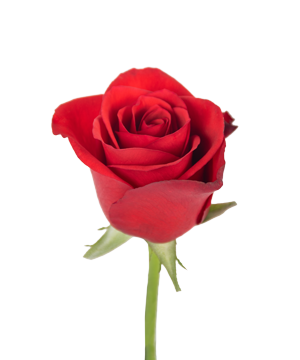 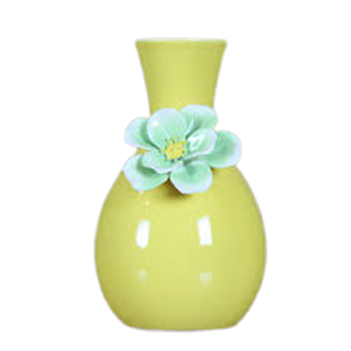 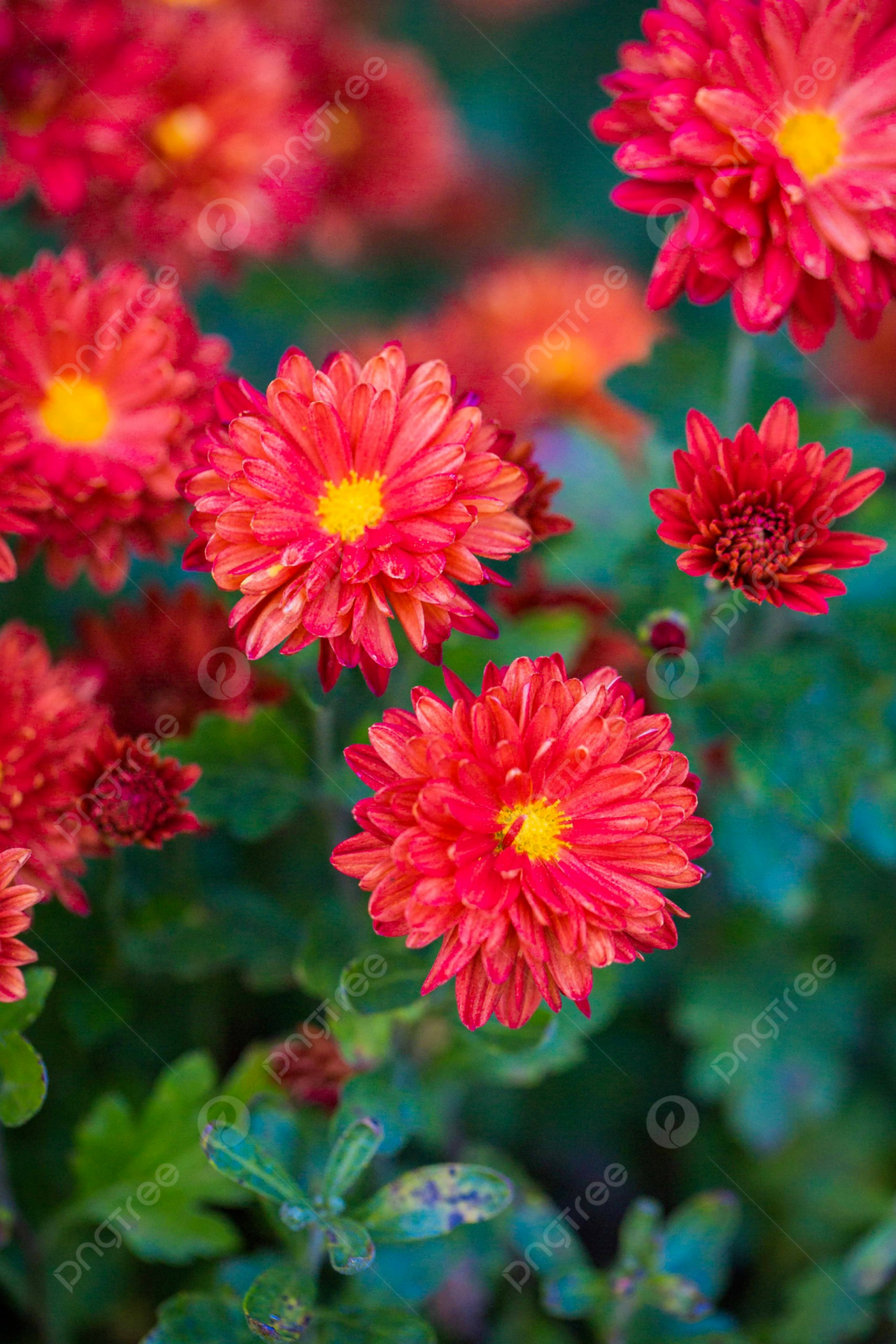 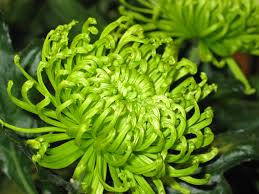 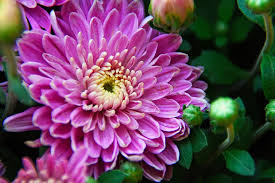 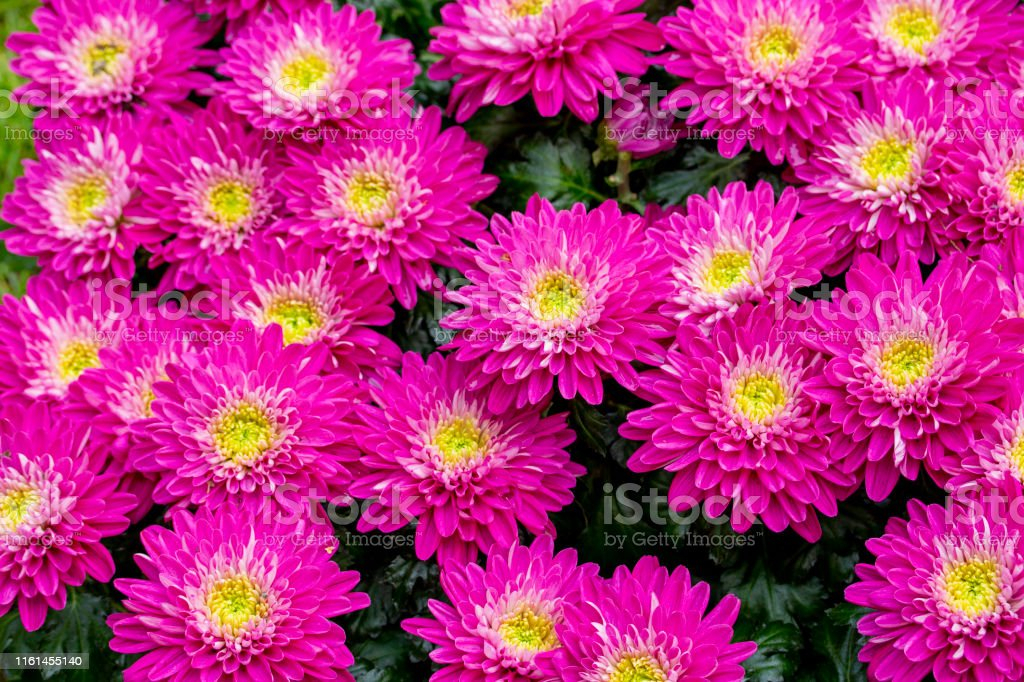 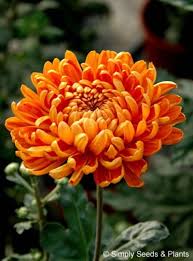 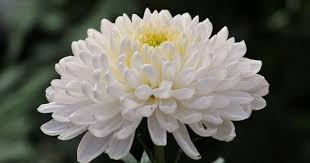 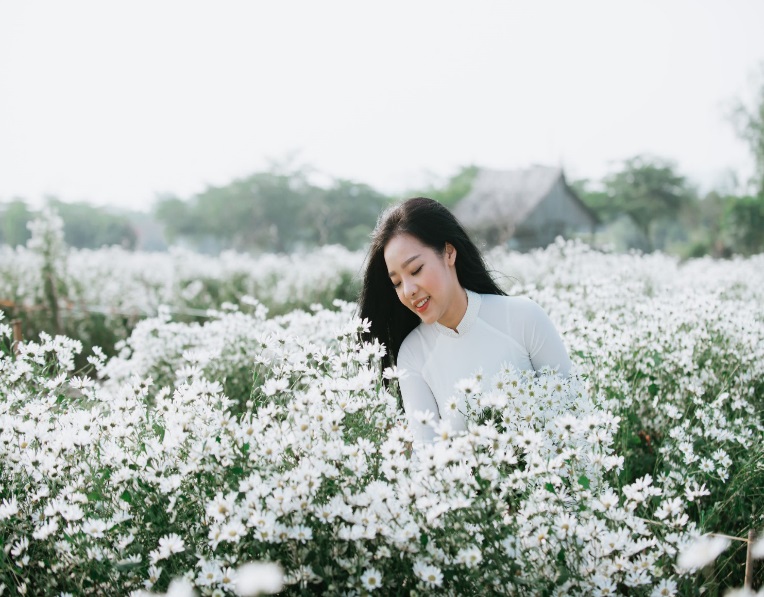 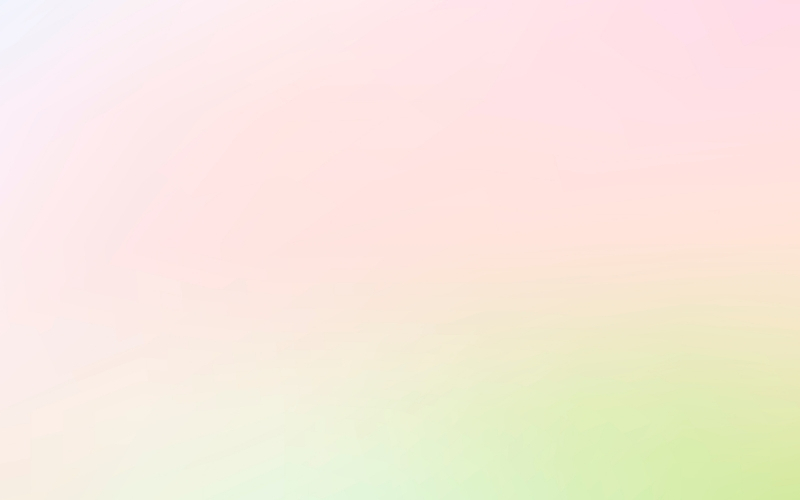 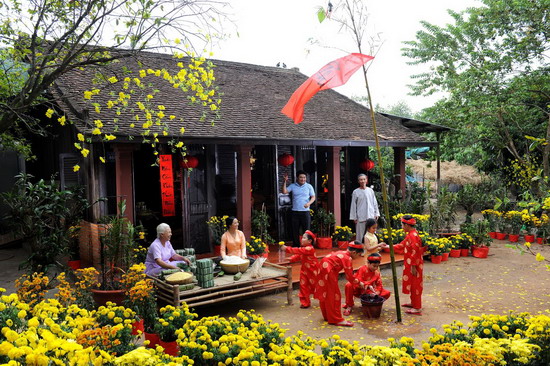 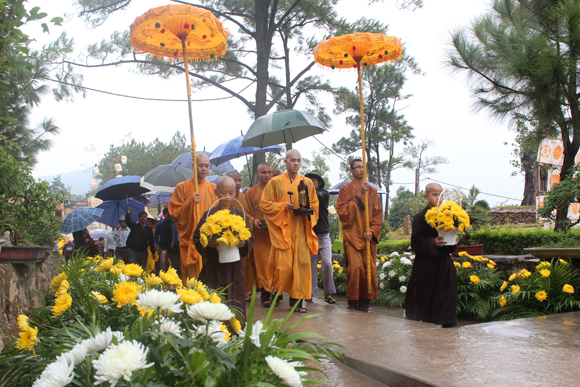 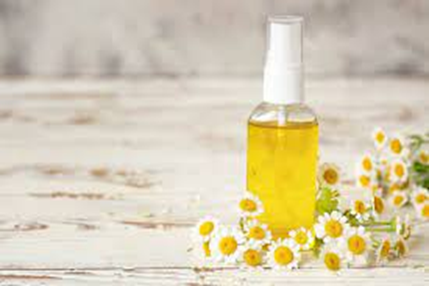 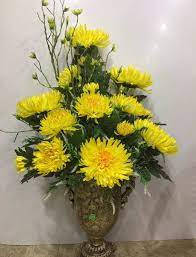 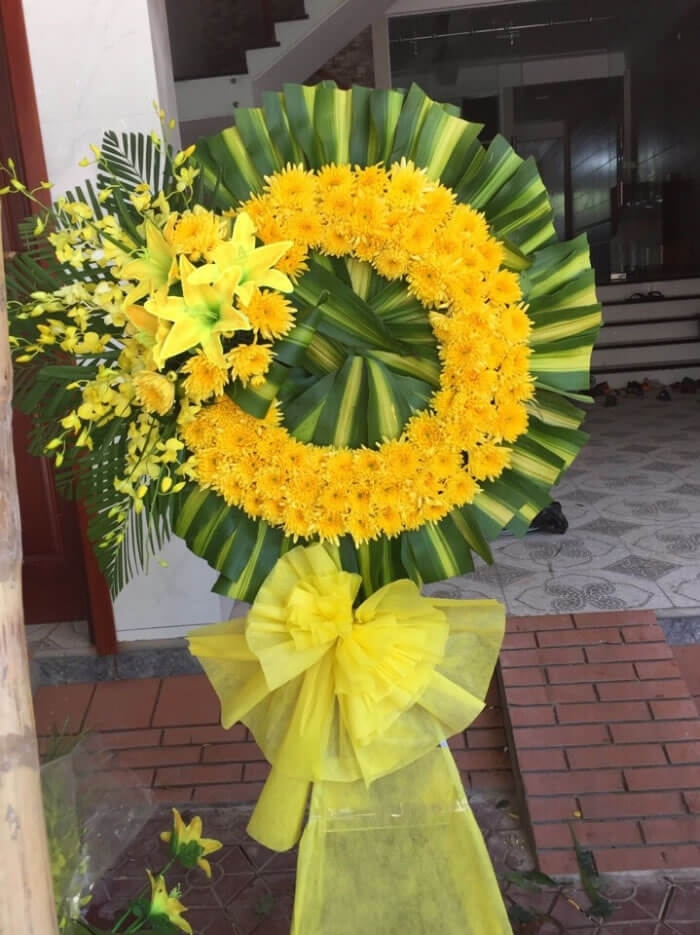 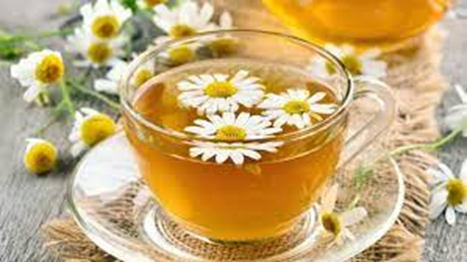 CHƯƠNG TRÌNH
BÉ VUI KHÁM PHÁ
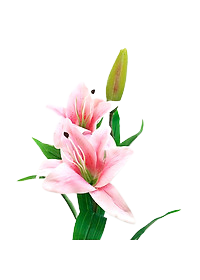 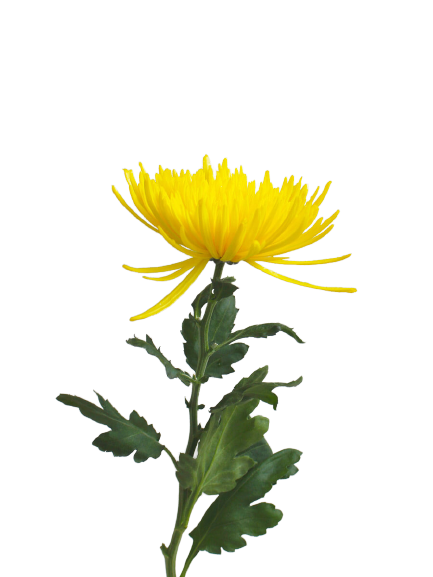 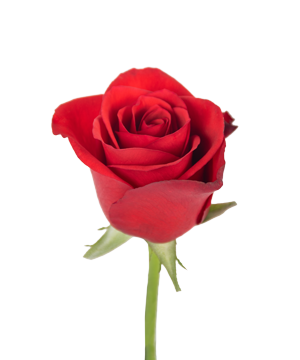 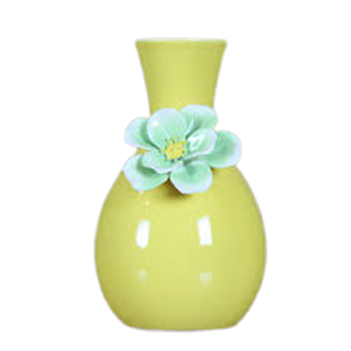 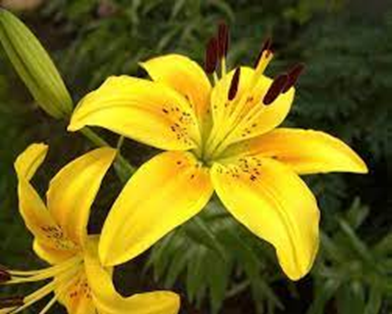 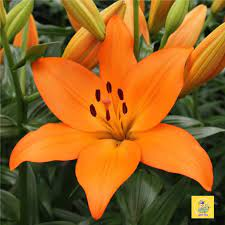 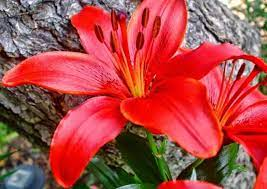 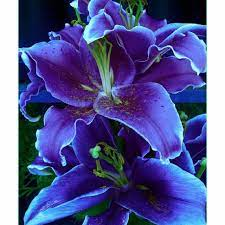 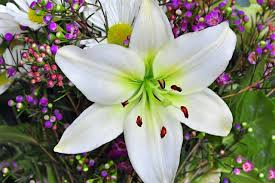 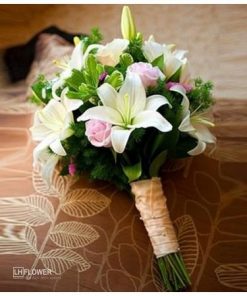 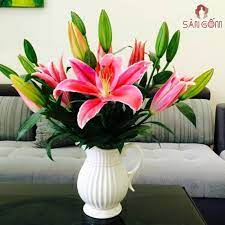 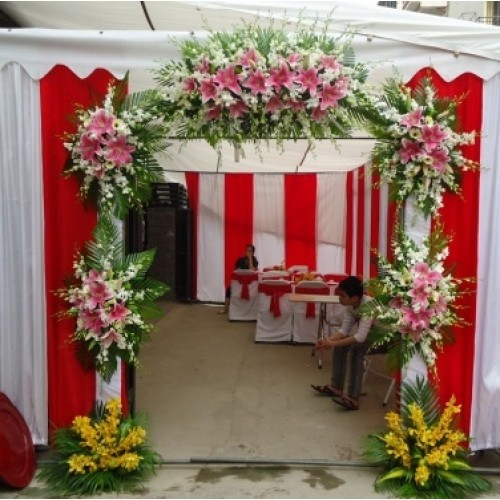 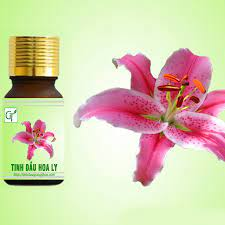 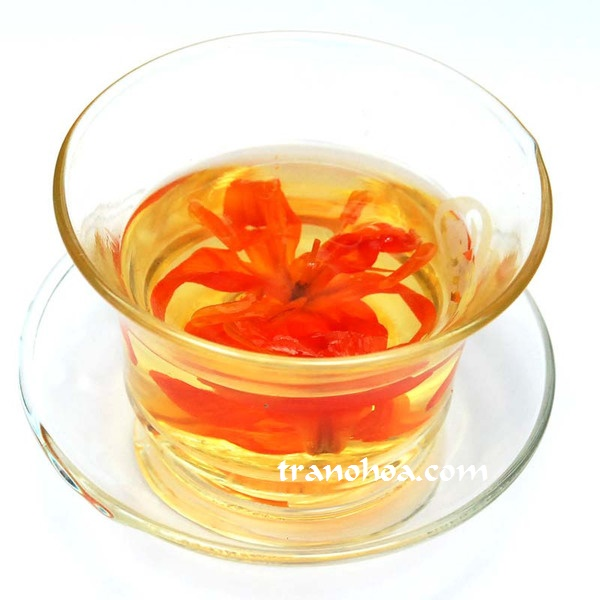 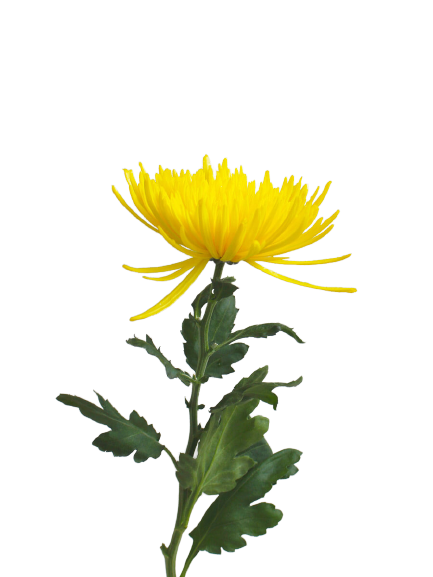 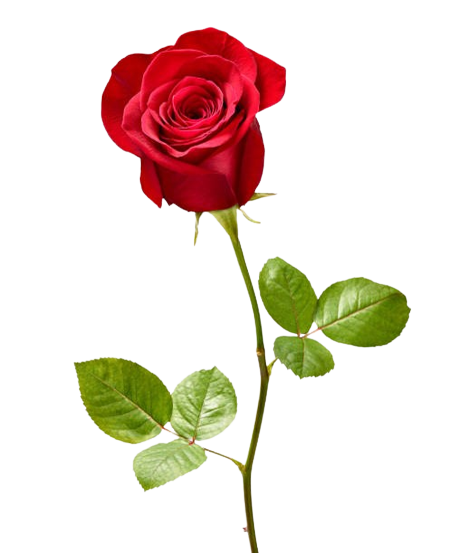 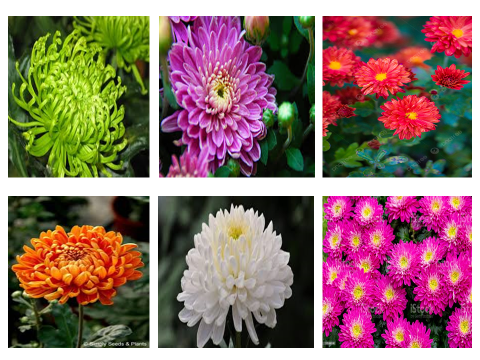 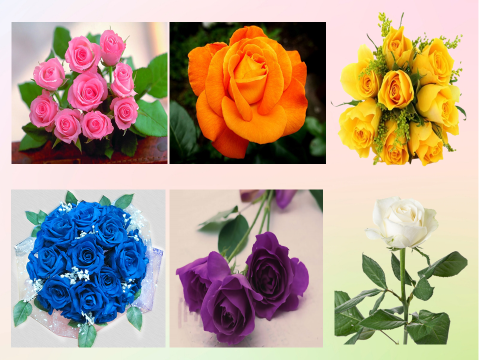 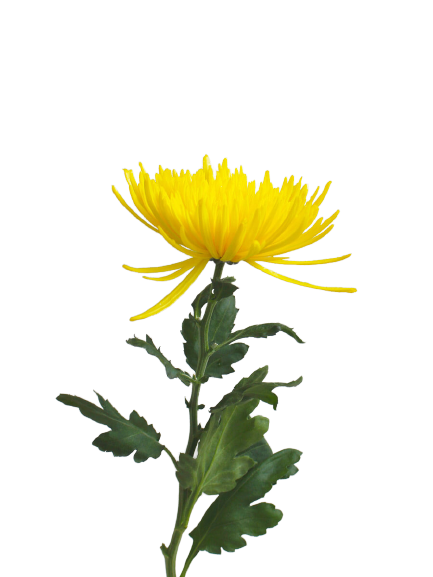 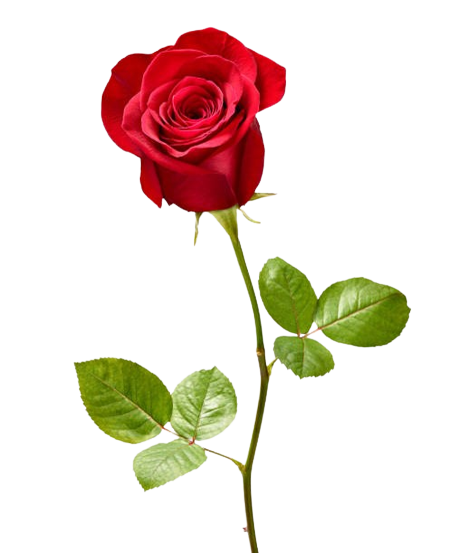 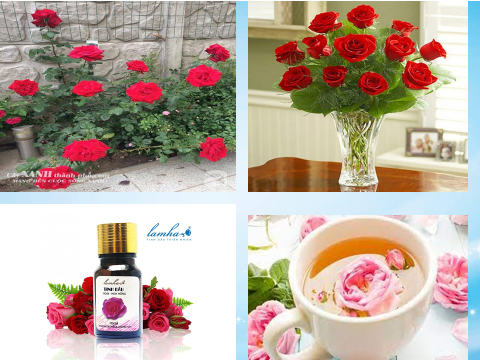 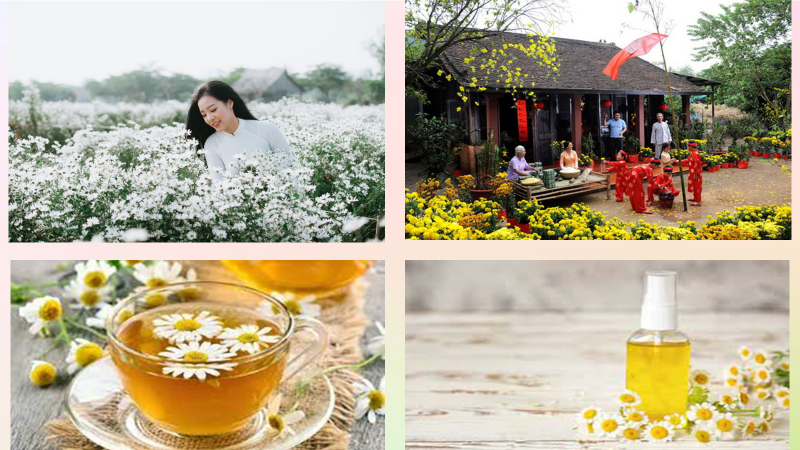 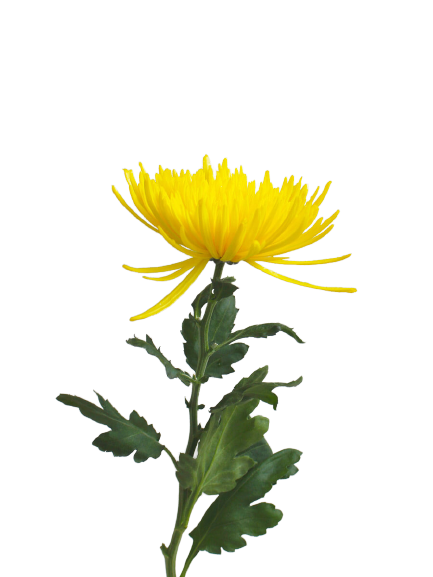 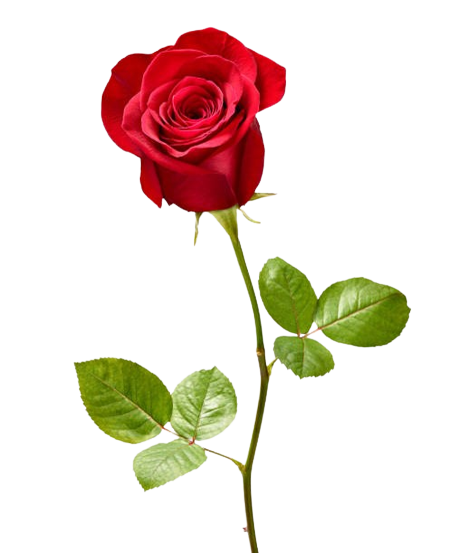 3
2
1
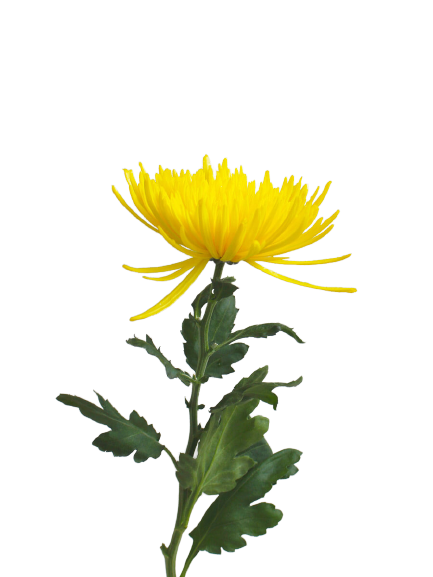 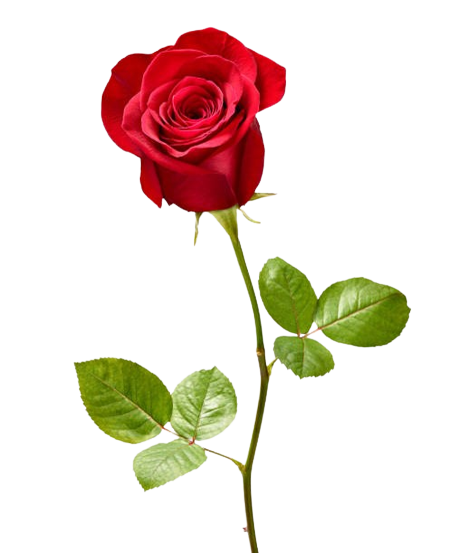 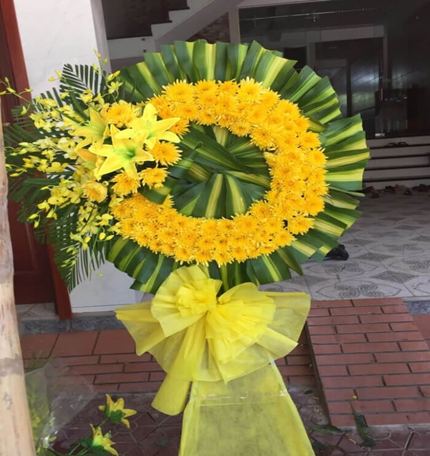 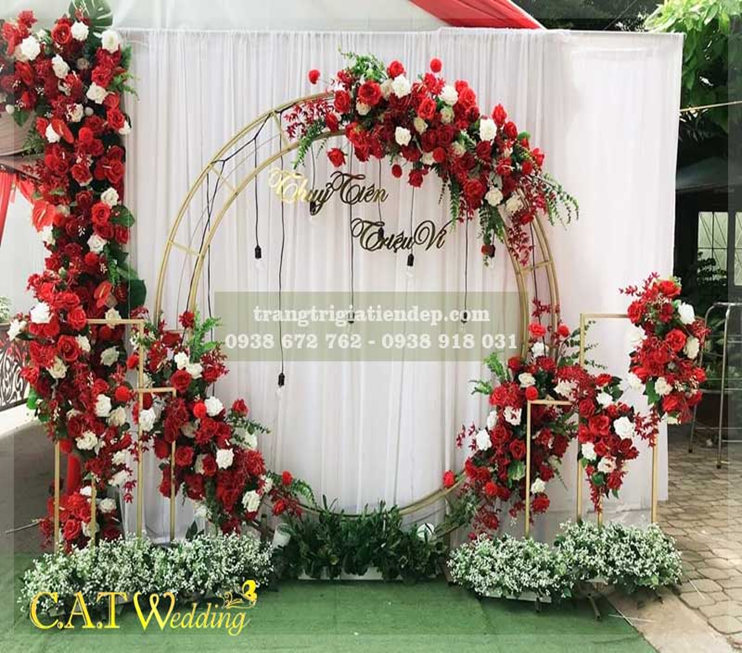 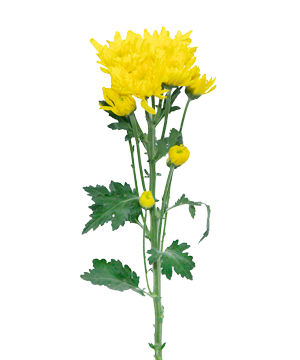 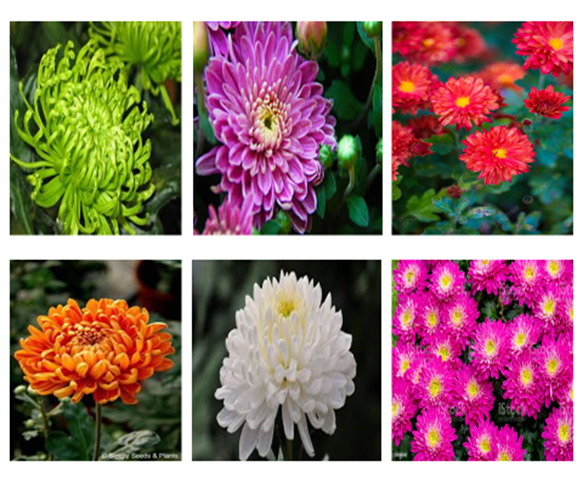 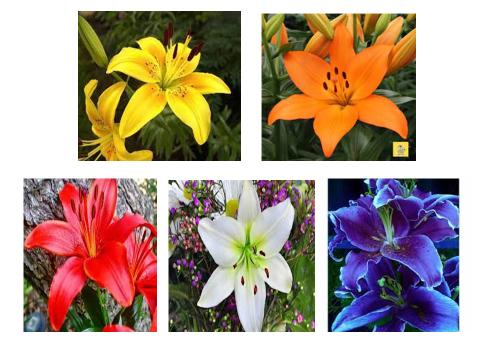 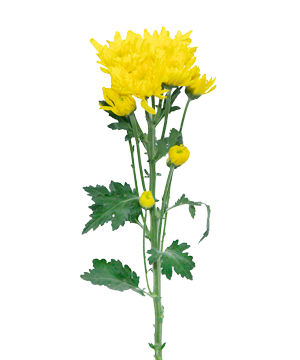 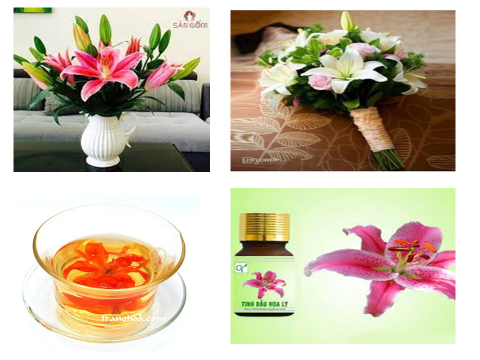 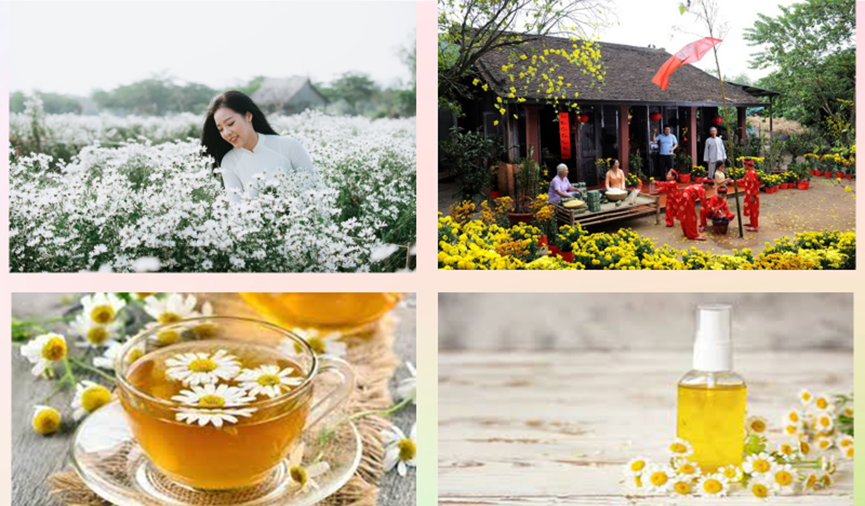 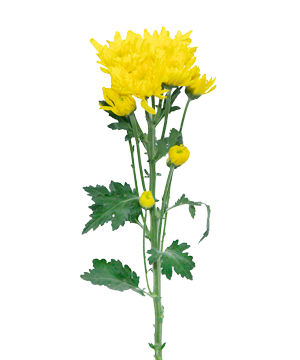 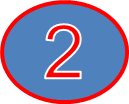 1
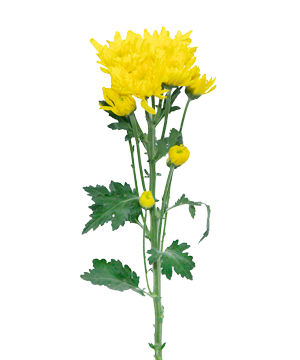 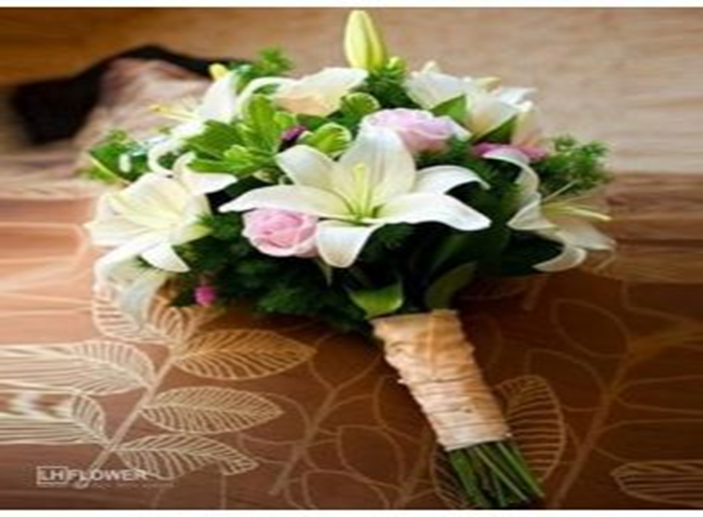 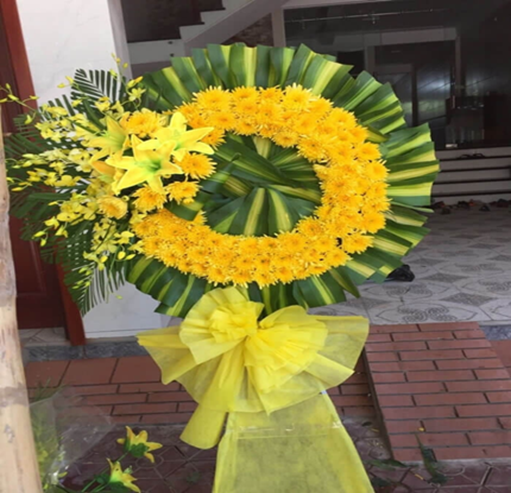 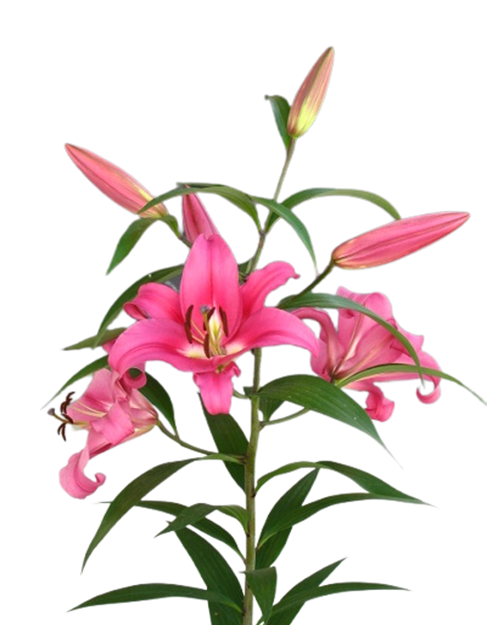 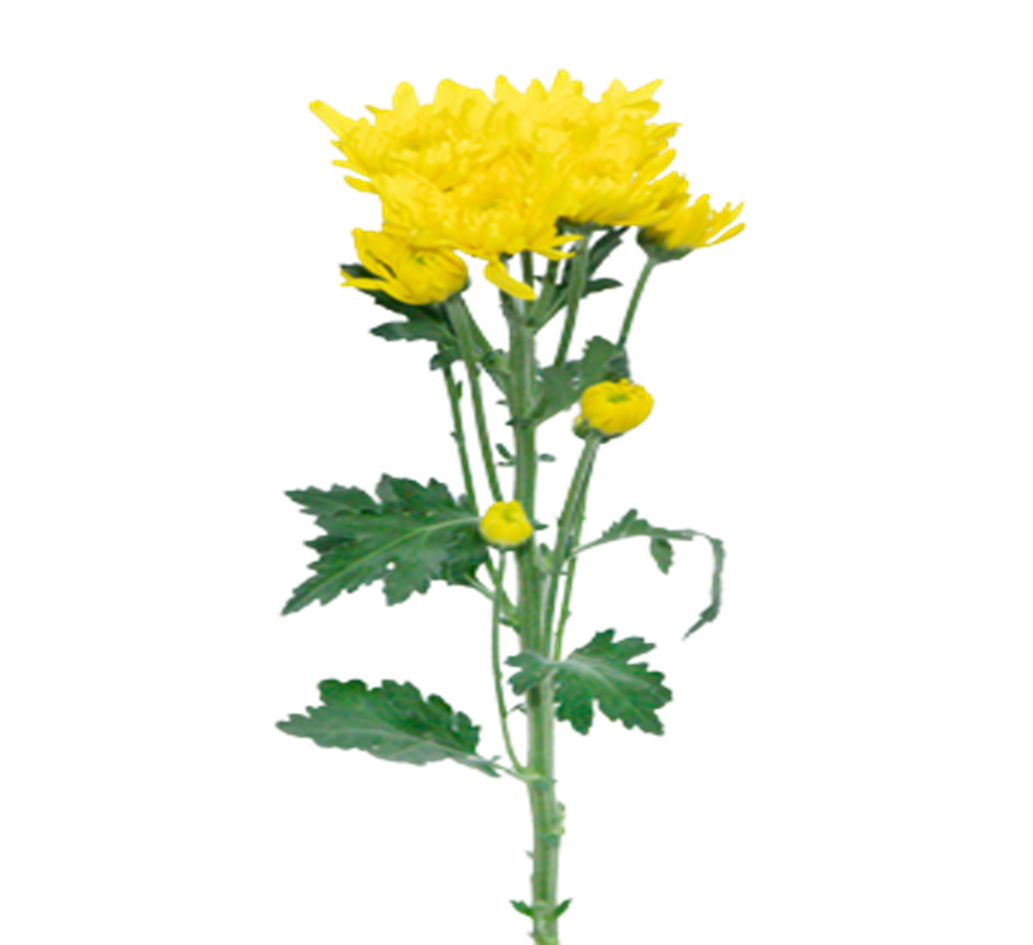 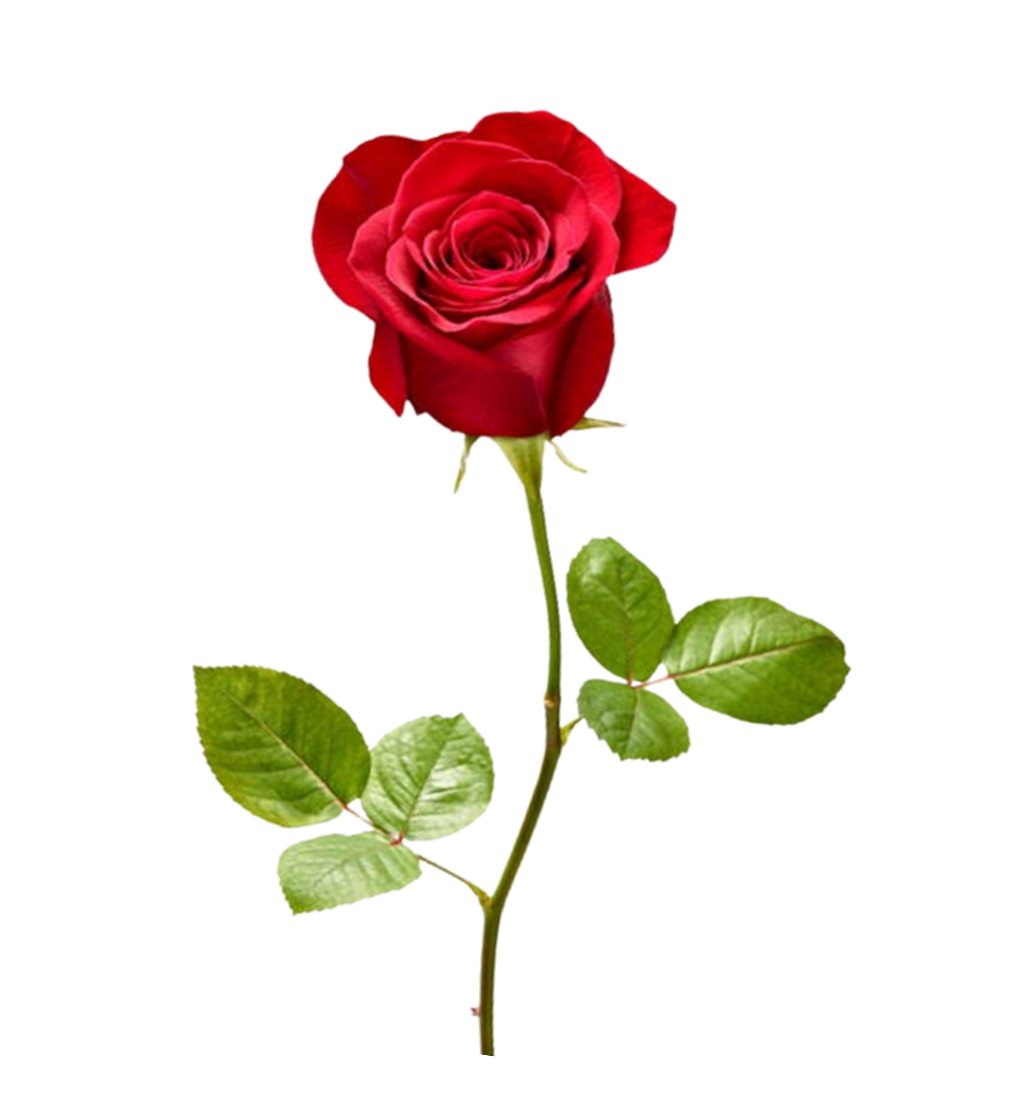 Một số loại hoa khác
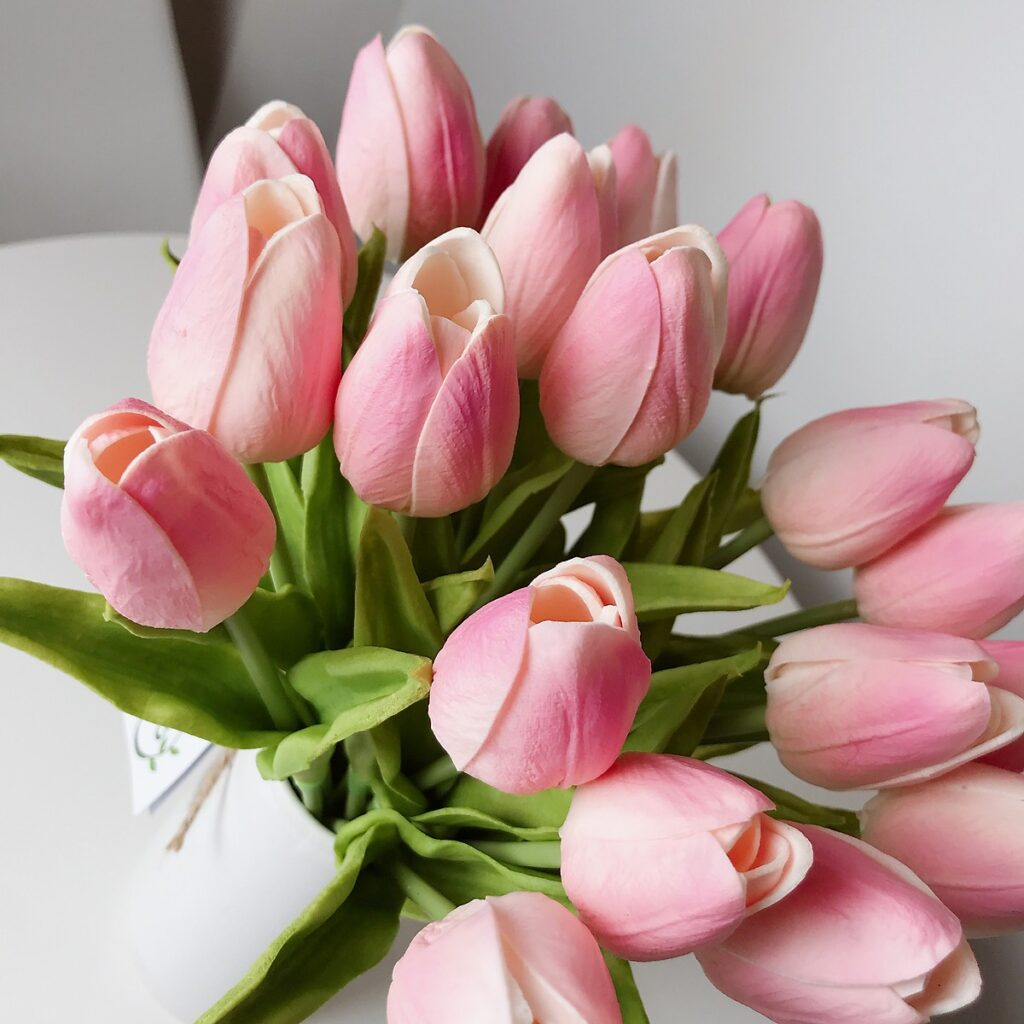 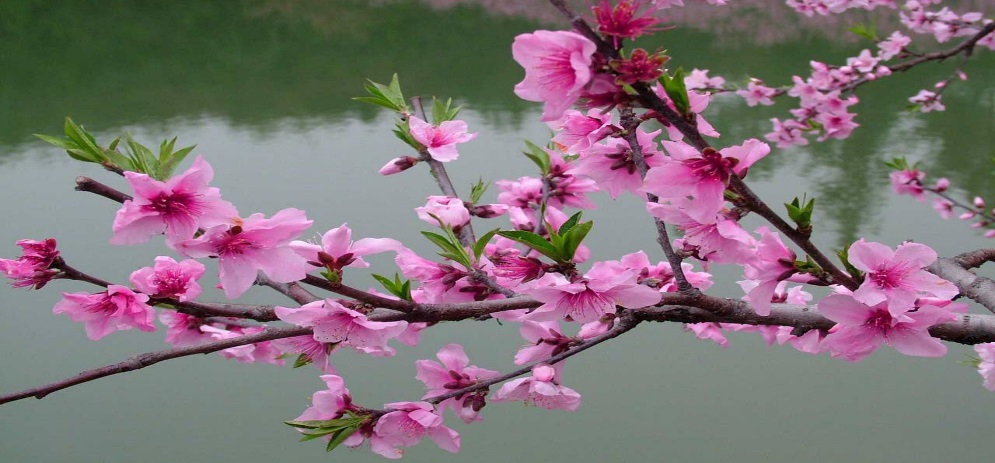 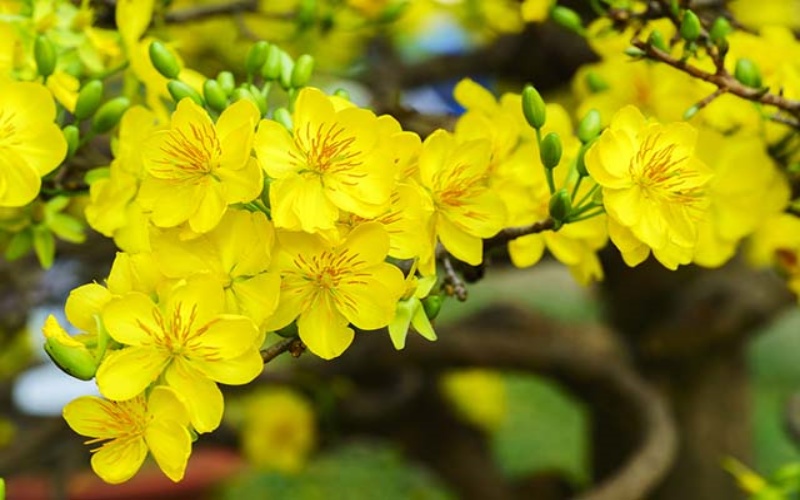 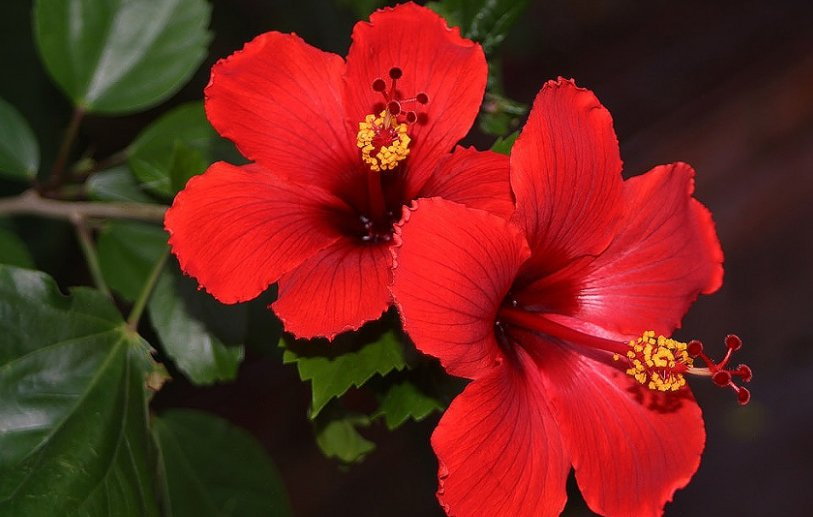 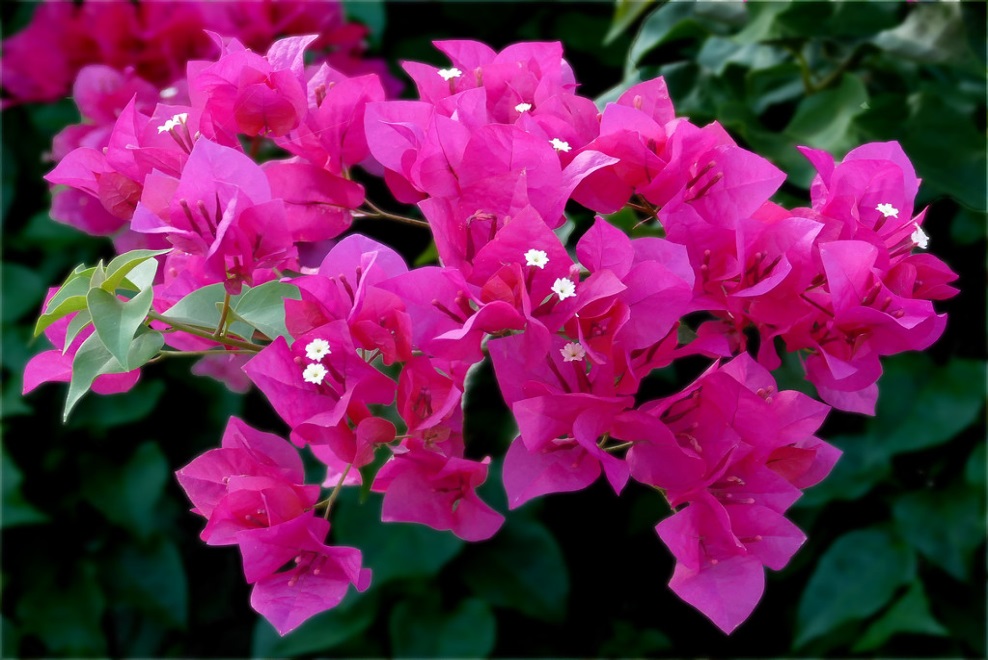 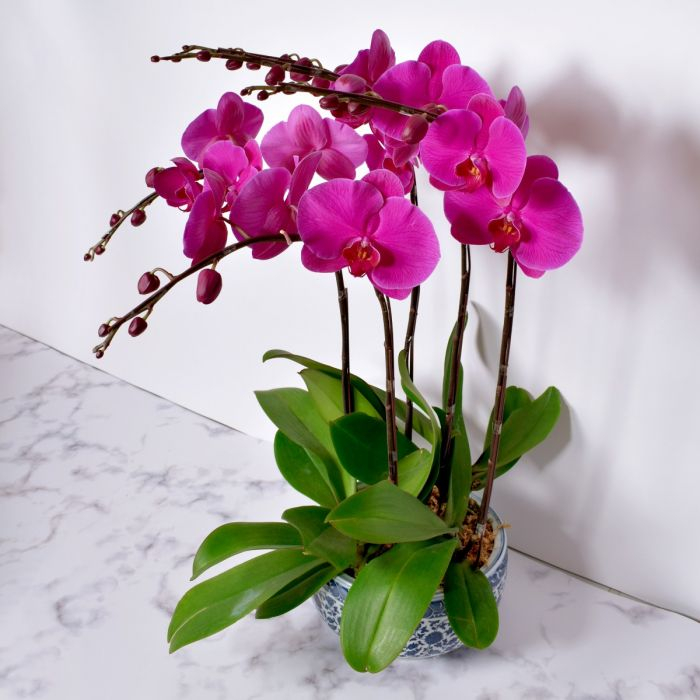 CHƯƠNG TRÌNH
BÉ VUI KHÁM PHÁ
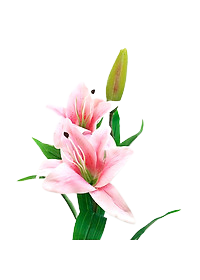 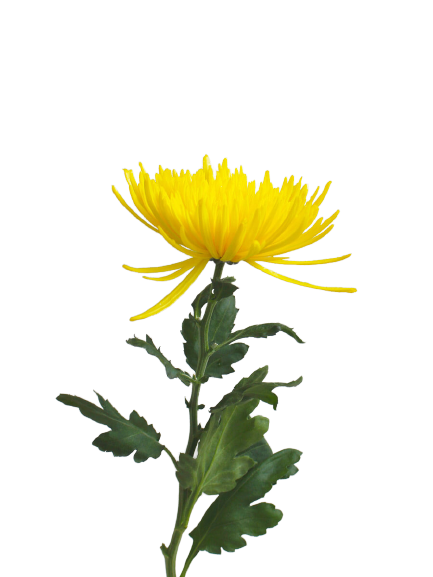 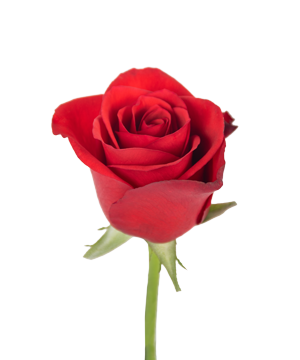 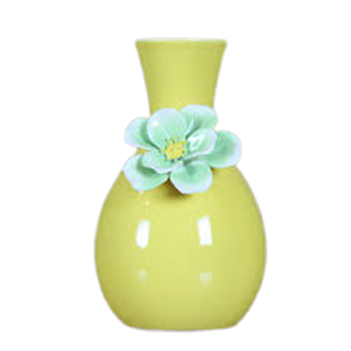 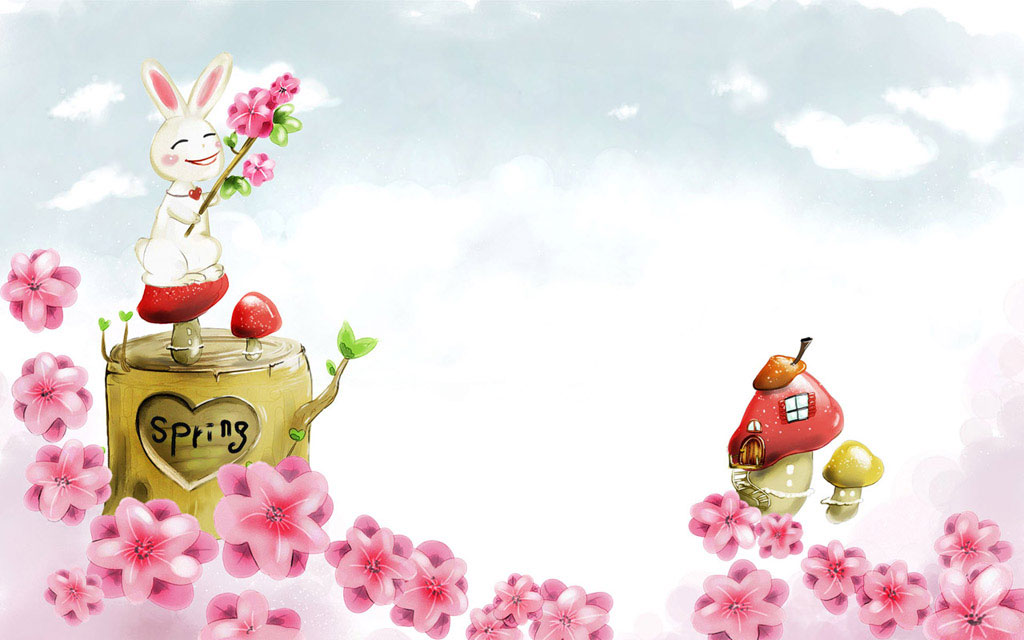 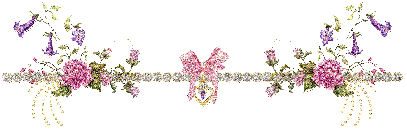 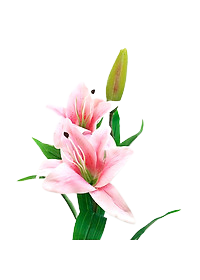 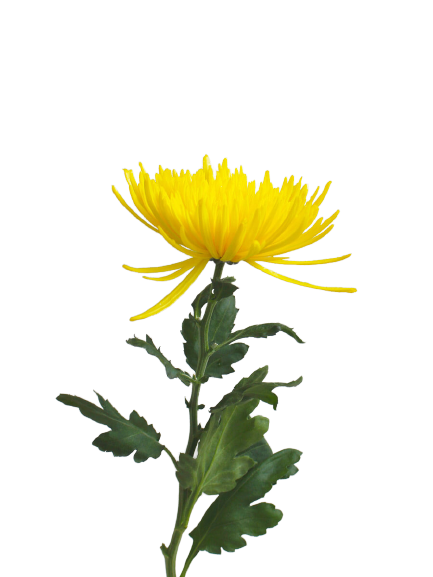 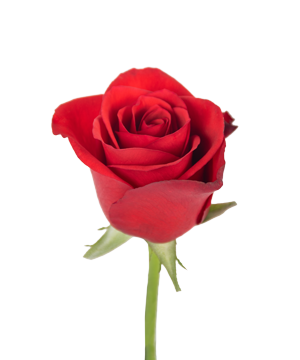 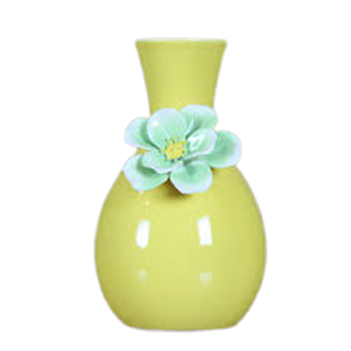